النظرية الجشطلتية: أسس ومفاهيم
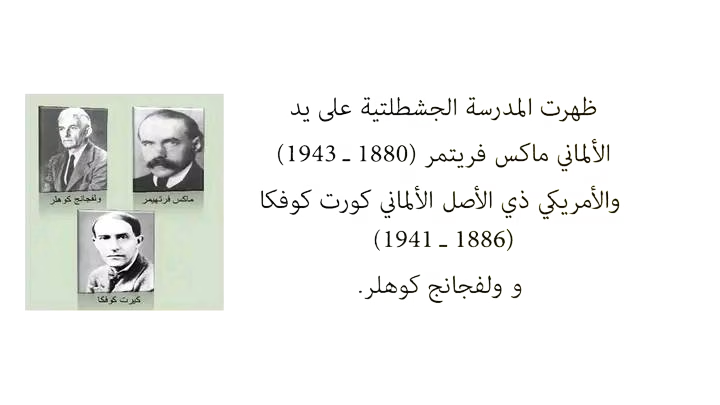 يعتبر ماكس فريتمر (1880-1943) مؤسس النظرية الجشطلتية، وقد انضم إليه في وقت مبكر ولفانج كوهلر (1887-1967) وكيرت كوفكا (1886-1941). نشر الأخيران أبحاثاً في النظرية الجشطلتية أكثر من فريتمر نفسه، وبعد عدة سنوات ارتبط كيرت لفين (1891-1947) بالثلاثة السابقين وسار على منوالهم لكنه سلك أسلوباً منفرداً قريباً جداً من النظرية الجشطلتية حيث أطلق على نظريته نظرية المجال.
ولدت النظرية الجشطلتية في ألمانيا وقدمت إلى الولايات المتحدة الأمريكية في العشرينات من القرن الماضي على يد كوفكا وكوهلر.
par Asma Abbes
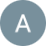 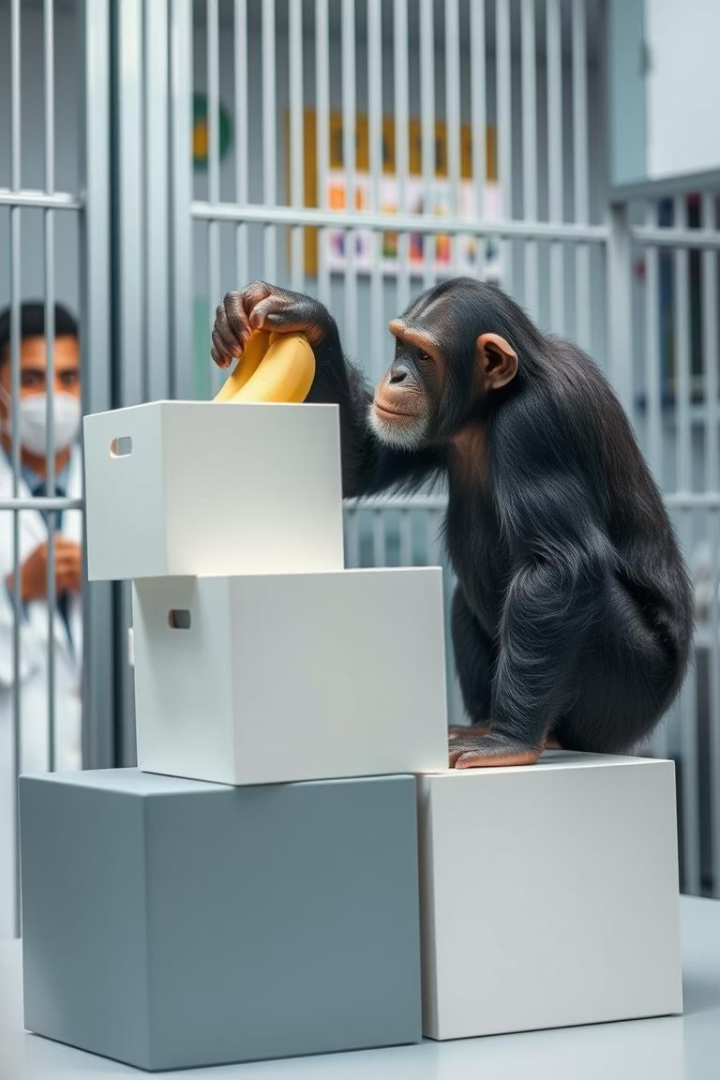 تجارب كوهلر مع القردة
1
التجربة الأولى
وضع كوهلر قرداً جائعاً في قفص مغلق فيه بعض الموز، وفي طرف من القفص وضع صندوقاً. لم يستطع القرد الحصول على الموز إلا باستخدام الصندوق كسلم. زاد كوهلر تعقيد المشكلة بزيادة عدد الصناديق ورفع الموز إلى أعلى.
2
محاولات فاشلة
بعد عدد كبير من المحاولات الفاشلة، فجأة وضع القرد الصناديق فوق بعضها تحت الموز مباشرة وصعد عليها ليصل إلى هدفه.
3
الاستبصار
أظهرت التجربة كيف يمكن للقرد أن يصل إلى حل المشكلة بشكل مفاجئ من خلال إدراك العلاقات بين عناصر الموقف، وهو ما يسمى بالاستبصار.
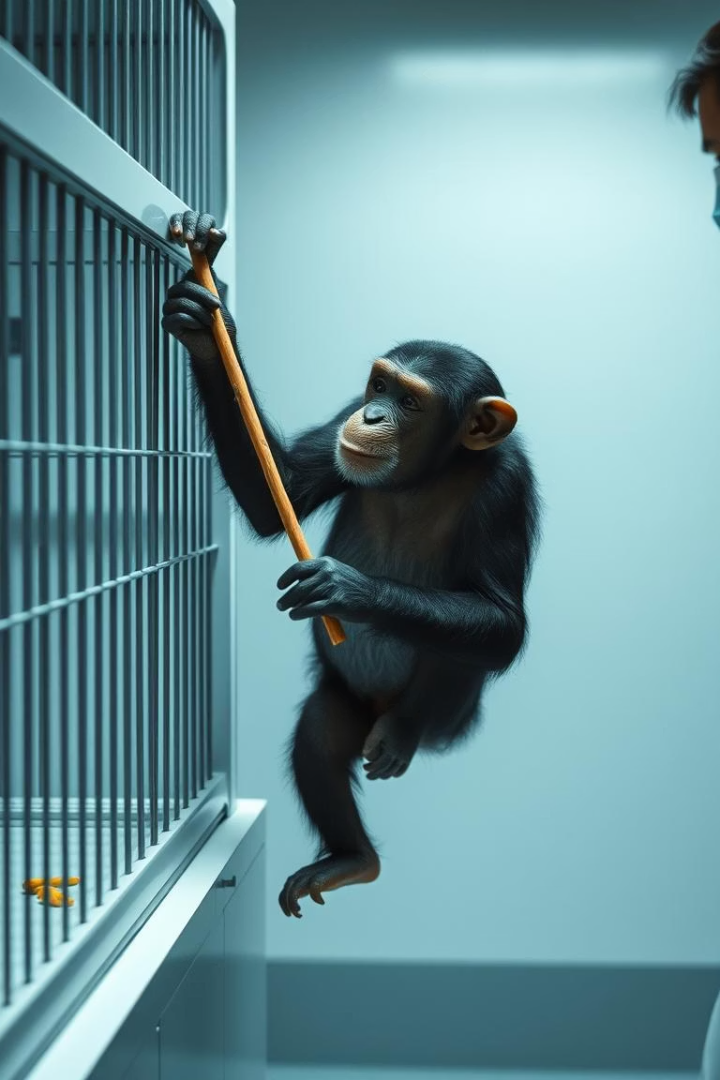 تجربة العصوين: اختبار الاستبصار
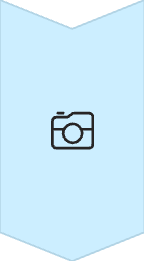 إعداد التجربة
وضع كوهلر داخل القفص عصوين قصيرتين لا تكفي الواحدة منهما لجلب الطعام، ويمكن إدخال إحداهما في طرف الأخرى للحصول على عصا طويلة.
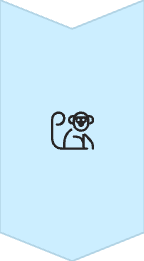 محاولات الشمبانزي
أجرى كوهلر التجربة على أذكى القردة وهو الشمبانزي سلطان، لكنه استغرق وقتاً طويلاً في محاولات فاشلة لجلب الطعام باستخدام إحدى العصوين.
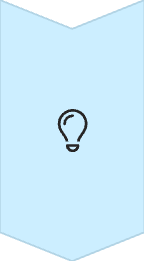 لحظة الاستبصار
أثناء فترة راحة، جلس القرد يلعب بالعصوين ووضع إحداهما في طرف الأخرى. بمجرد أن وجد في يده عصا طويلة، قفز واستعملها في جلب الموز ونجح.
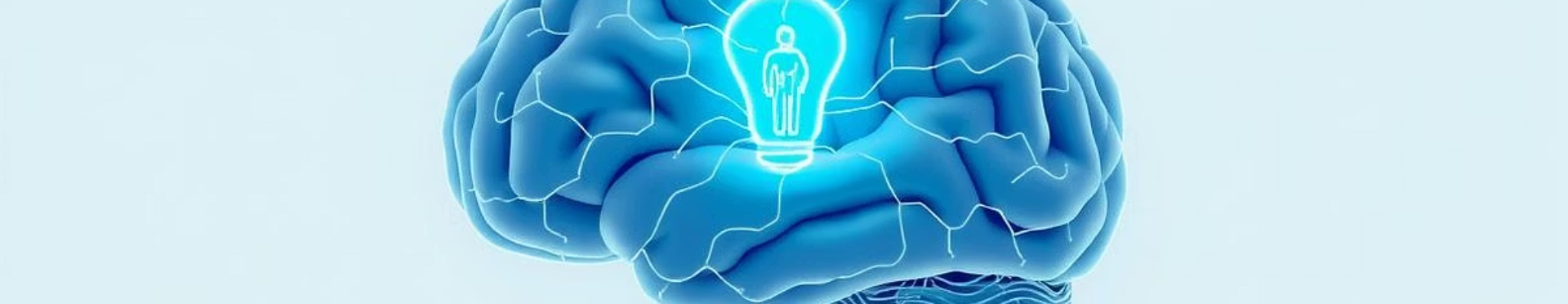 مفهوم الاستبصار في النظرية الجشطلتية
أهمية الاستبصار
خصائص الاستبصار
تعريف الاستبصار
يمثل جوهر التعلم في النظرية الجشطلتية، حيث يتم التعلم من خلال فهم وإدراك العلاقات في المجال الإدراكي وليس من خلال الارتباطات الآلية.
يحدث بشكل مفاجئ ودون تخطيط مسبق. يعتمد على إدراك العلاقات الكلية في الموقف وليس على التجربة والخطأ العشوائية.
هو الحل الفجائي لمشكلة سواء سبقته أو لم تسبقه محاولات وأخطاء. يمثل إعادة تنظيم للمجال الإدراكي بطريقة تسمح بفهم العلاقات بين عناصر الموقف.
مفاهيم أساسية في النظرية الجشطلتية
التبسيط
التنظيم
استبعاد التفاصيل التي تحول دون إدراك العلاقات الجوهرية في الموقف، مما يسهل فهم الموقف ككل متكامل.
وفقاً للعلاقات القائمة بين الأجزاء المترابطة للجشطلت (الصيغة) تتكون البنية، وتتغير البنية بتغير العلاقات حتى لو بقيت أجزاء الكل كما كانت.
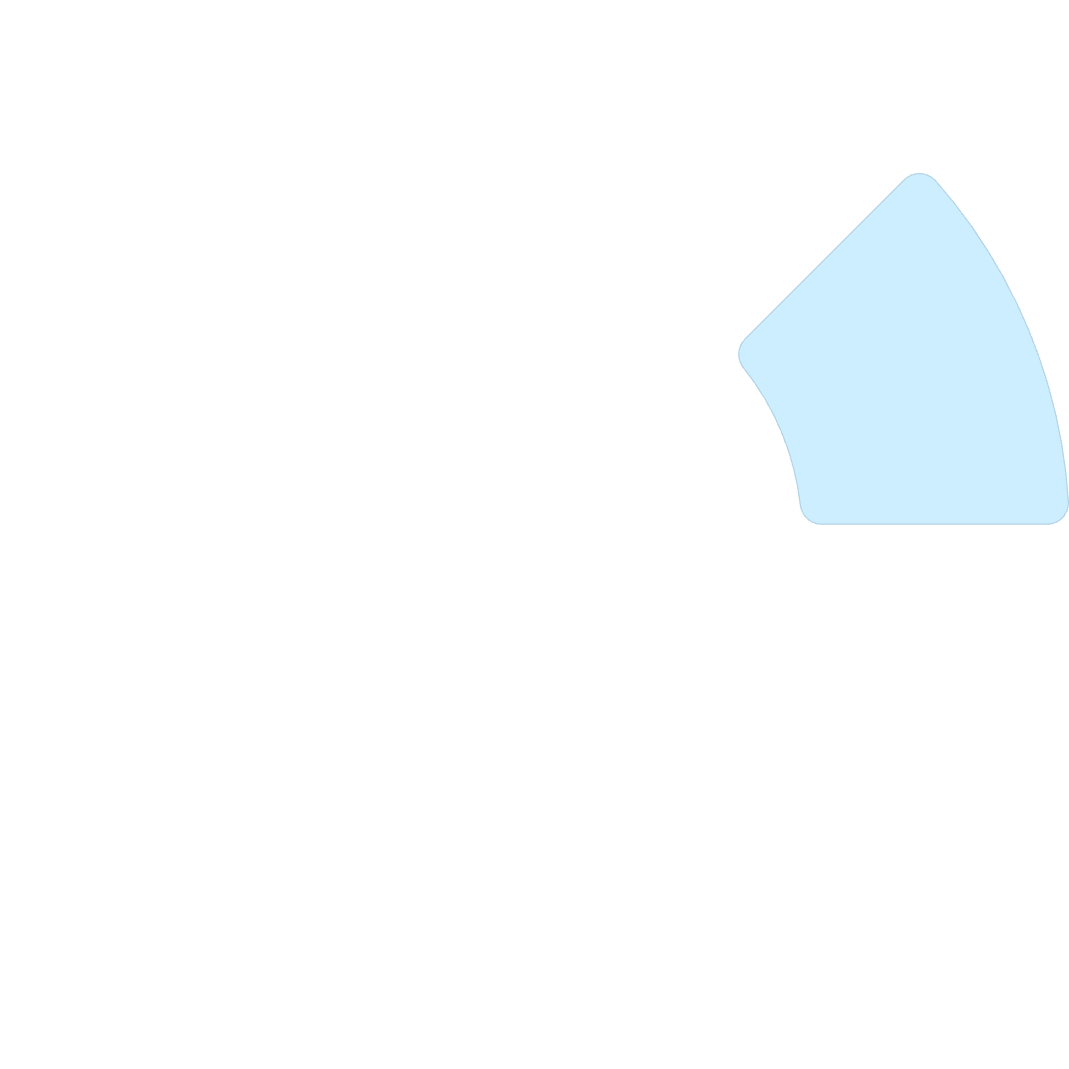 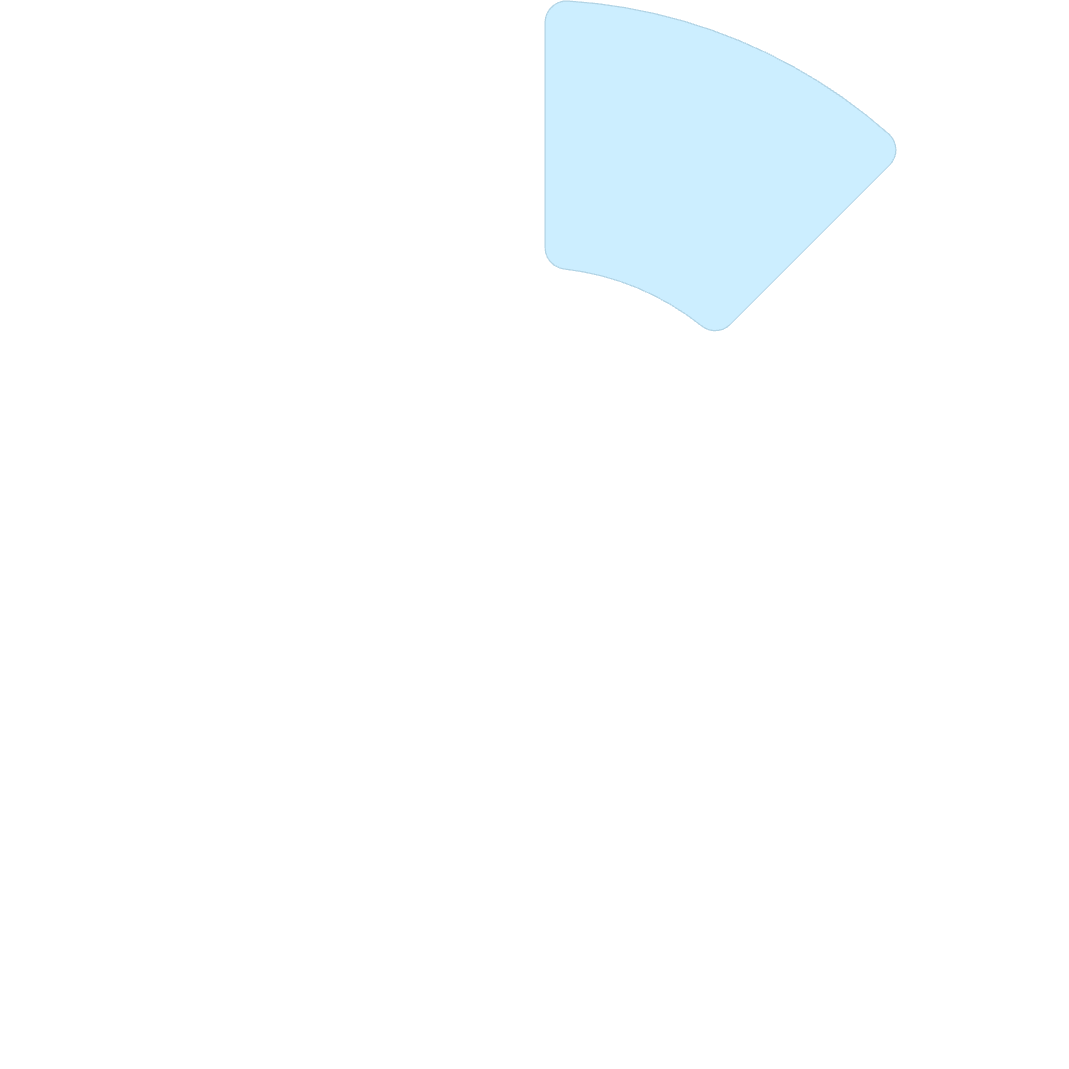 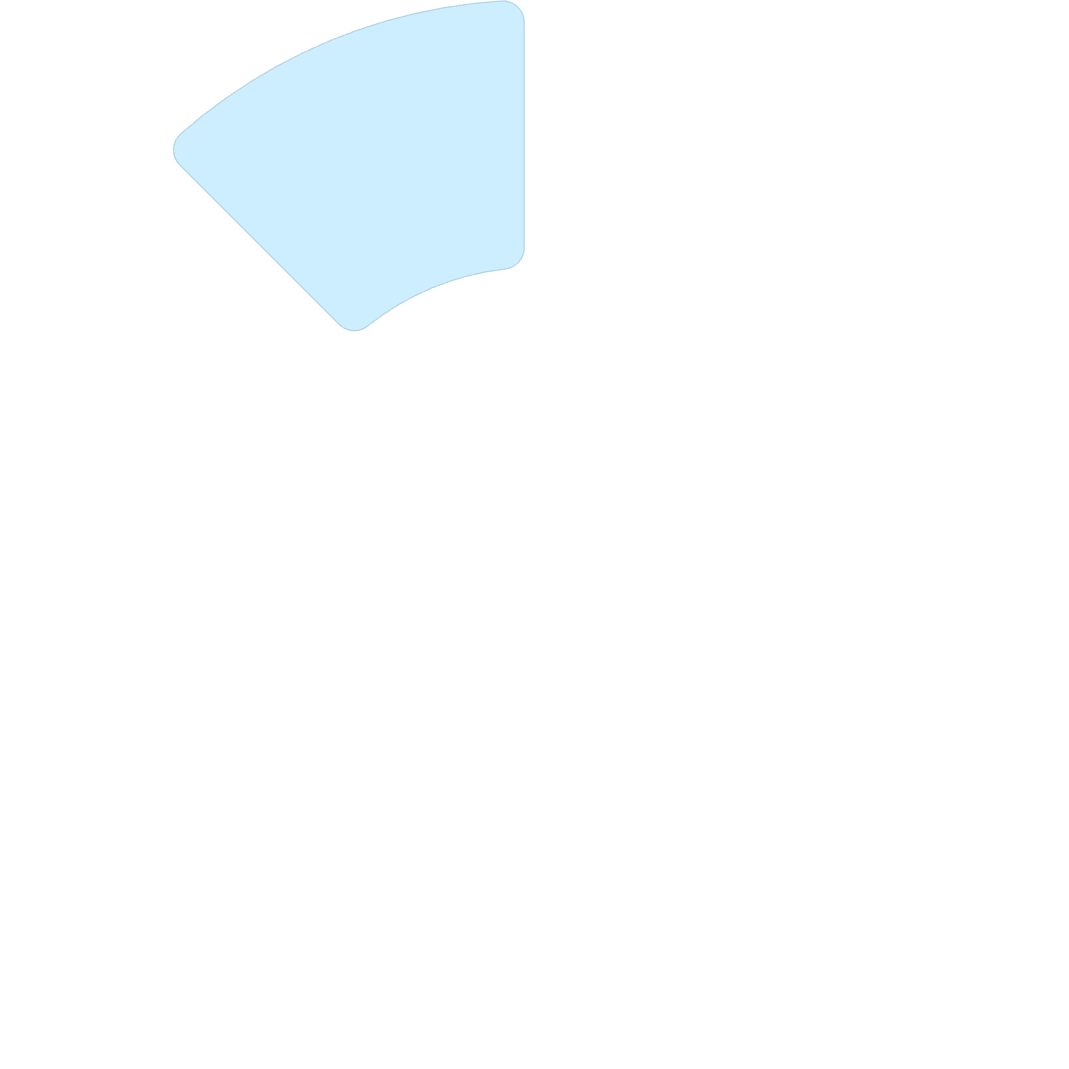 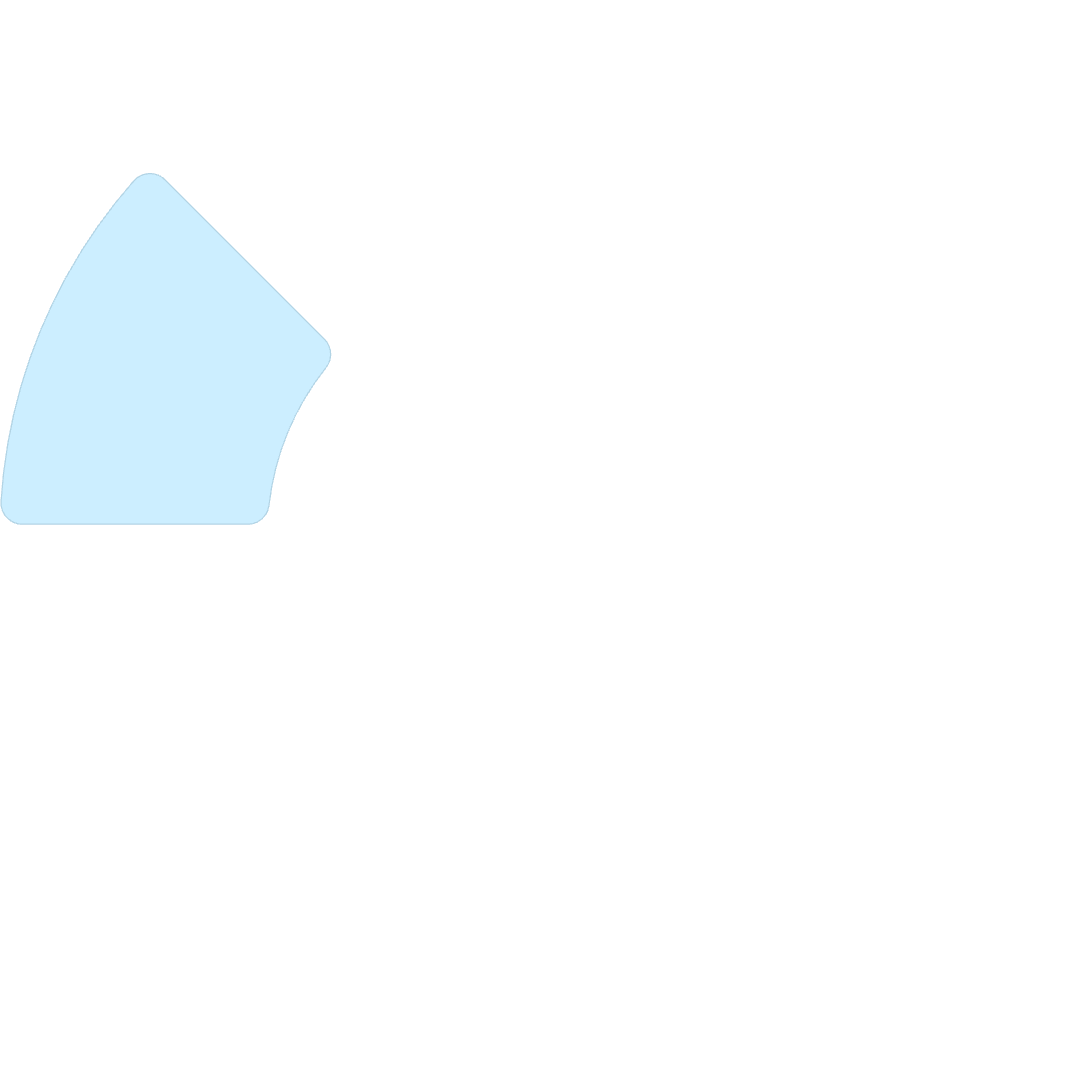 الإدراك
الاستبصار
هو العملية التي تتم بها معرفة الفرد لبيئته الخارجية التي يعيش فيها ولحالته الداخلية. يركز على الكل وليس الأجزاء المنفصلة.
الحل الفجائي للمشكلة من خلال إدراك العلاقات بين عناصر الموقف ككل متكامل.
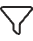 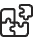 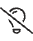 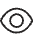 قانون الشكل والأرضية
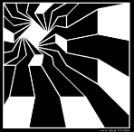 تعريف القانون
تطبيقات تربوية
يشير قانون الشكل والأرضية إلى كيفية تنظيم البيئة الخارجية بطريقة تسهل علينا إدراك الموضوع فيها. يميز الإنسان بين الشكل (الموضوع الرئيسي) والأرضية (الخلفية).
يستفيد المعلمون من هذا القانون في تصميم المواد التعليمية بحيث تبرز المعلومات المهمة (الشكل) عن الخلفية. يمكن استخدام الألوان والخطوط والتباين لتوجيه انتباه المتعلم نحو المفاهيم الأساسية.
يساعد هذا التنظيم الإدراكي على تركيز الانتباه على العناصر المهمة في المجال البصري وتجاهل العناصر الأقل أهمية.
كما يساعد في تنظيم السبورة أو الشرائح التقديمية بطريقة تسهل على الطلاب التركيز على المعلومات الرئيسية دون تشتت.
هي كيفية تنظيم البيئة الخارجية أي يسهل علينا إدراك الموضوع فيها.
قوانين التقارب والتشابه والاتصال
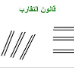 قانون التقارب
الأشياء المتقاربة في الزمان والمكان يسهل إدراكها على الأشياء المستقلة والمتباعدة. مثلاً، نحفظ اسم شخص ما لأنه يحمل نفس اسم شقيقنا.
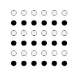 قانون التشابه
الأشياء المتشابهة في اللون والشكل والاتجاه تدرك بسهولة على خلاف الأشياء غير المتشابهة. يميل العقل إلى تجميع العناصر المتشابهة معاً.
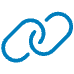 قانون الاتصال
من السهل التعرف على أشياء متصلة لها علاقة فيما بينها. فمن السهل التعرف وحفظ جملة مقارنة بحفظ كلمات منفردة لا صلة لها ببعضها البعض.
قوانين الشمول والإغلاق
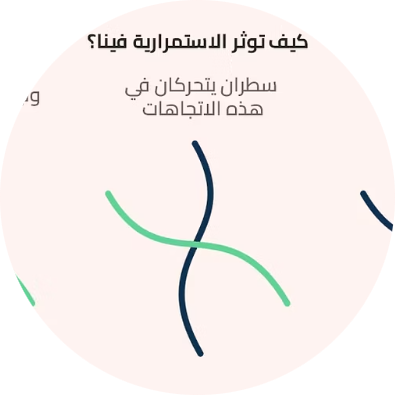 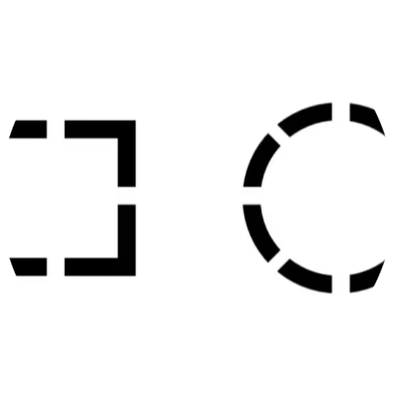 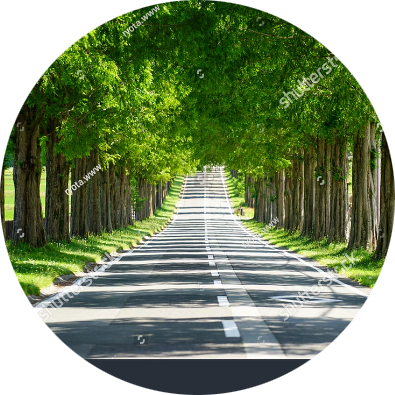 قانون الإستمرارية
قانون الإغلاق
قانون الشمول
يقترح هذا ال قانون أن العناصر المتوالية والتي تنتظم على طول خط أو منحنى ما يعرض على أنها تبع نمدا موحدا مستمرا، ونميل إلى تجميعها معا
الأشياء الناقصة تدعونا لسد الثغرات الموجودة حتى يسهل إدراكها. لاحظ علماء الجشطلت أن الأشياء الناقصة تسبب توتراً للفرد.ة التنظيم
من السهل التعرف على الشيء إذا كان ما يحتويه يشمله كله. مثلاً، إدراك طريق بمجرد رسم صفين من الأشجار.
يلجأ الفرد لإعادة تنظيم الأشياء الناقصة وإكمالها حتى يتعرف عليها، مما يخفف التوتر الناتج عن النقص في الإدراك.
التطبيقات التربوية للنظرية الجشطلتية
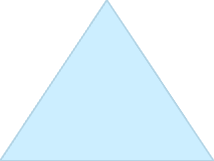 التعلم ذو المعنى
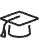 التركيز على الفهم بدلاً من الحفظ
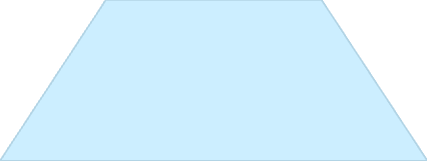 تعليم القراءة والكتابة
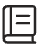 الانتقال من الكلية إلى الجزئية
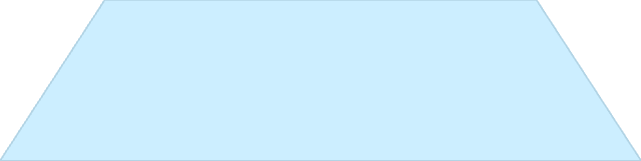 إدراك التخطيطات والخرائط
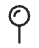 فهم العلاقات بين العناصر
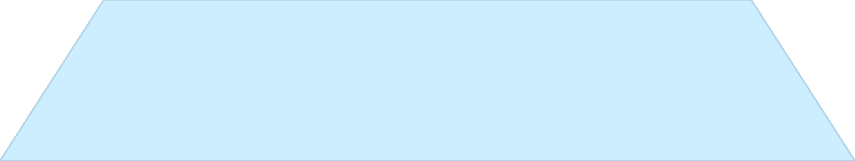 حل المشكلات
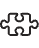 تشجيع الاستبصار وإعادة تنظيم المجال
تعمل النظرية الجشطلتية على إدراك المعنى والفهم والتركيز على الموضوع بشتى مظاهره وأشكاله لتفادي طريقة الحفظ فهي ضد الحفظ تماماً. يستخدم المعلمون مبدأ النظرية الكلية في تعليم القراءة والكتابة عند الأطفال المبتدئين وفي إدراك التخطيطات والخرائط الجغرافية.
الخلاصة: أهمية النظرية الجشطلتية في التعليم
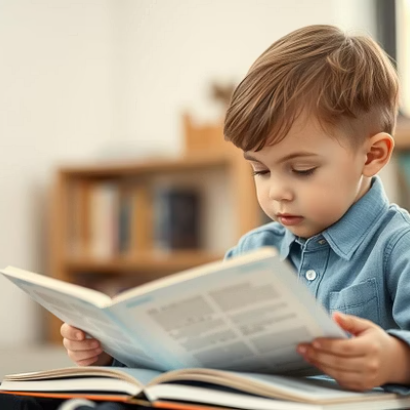 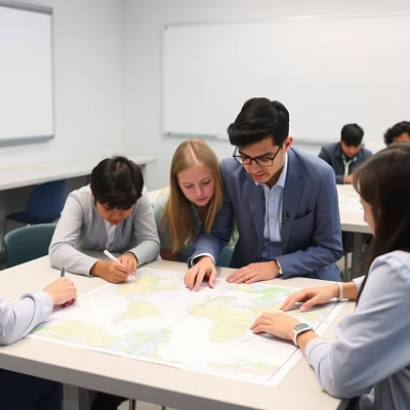 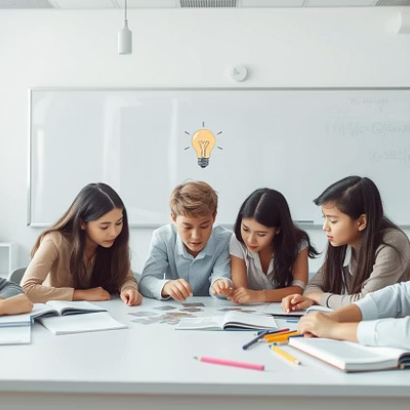 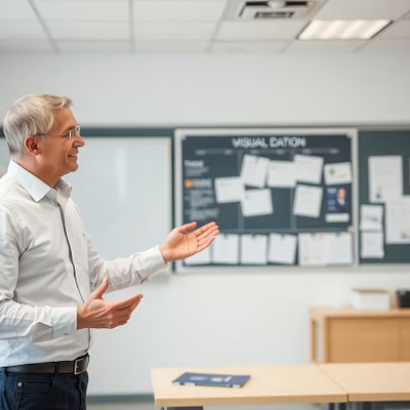 قدمت النظرية الجشطلتية رؤية مختلفة للتعلم تركز على الإدراك الكلي والفهم بدلاً من الحفظ والتكرار. من خلال مفاهيم مثل الاستبصار والتنظيم الإدراكي، أثرت هذه النظرية بشكل كبير على الممارسات التربوية.
تشجع النظرية المعلمين على تقديم المعرفة بطريقة منظمة تساعد المتعلمين على إدراك العلاقات بين المفاهيم وفهم الصورة الكلية. كما تؤكد على أهمية تنظيم المواد التعليمية بطريقة تسهل على المتعلمين إدراك المعلومات المهمة وتكوين فهم متكامل للموضوع.